সবাইকে
স্বাগত
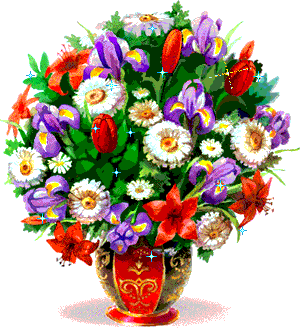 পরিচিতি
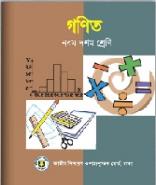 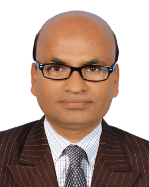 মোহাম্মদ আব্দুল মজিদ মিঞা
সহকারি শিক্ষক গণিত
কামাল বাজার ফাজিল মাদরাসা
শ্রেণি –নবম / দশম
বিশ্বনাথ , সিলেট ।
বিষয়   – গণিত
Mobile-01720565252
অধ্যায় – অষ্টম
E-mail:- mazidmiyan31@gmail.com
সুপ্রিয় শিক্ষার্থীবৃন্দ, চিত্রটি মনোযোগ সহকারে লক্ষ করে বল চিত্রে কী দেখছো ?
চিত্রটি একটি বর্গের পরিবৃত্ত ।
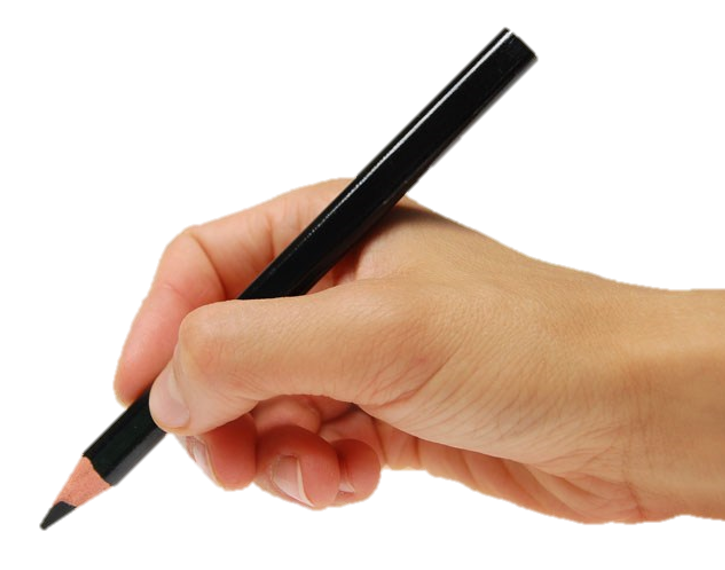 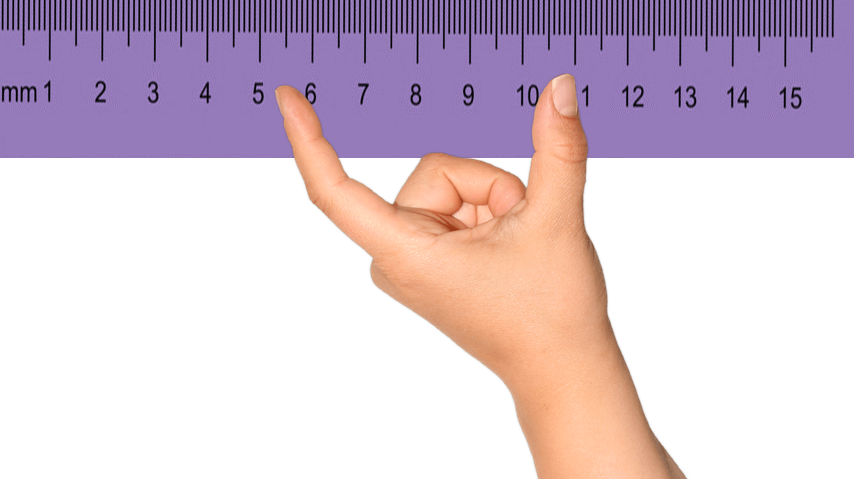 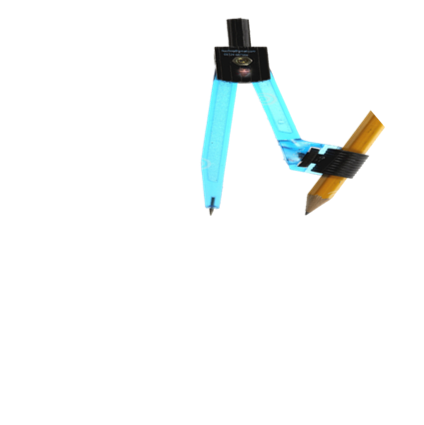 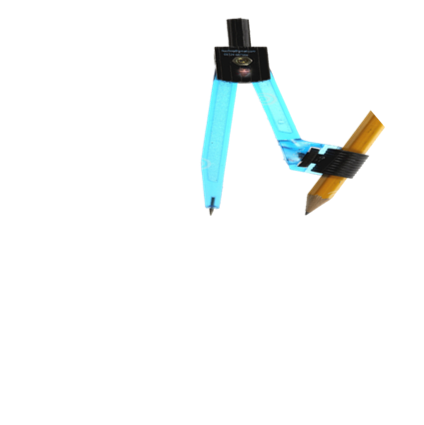 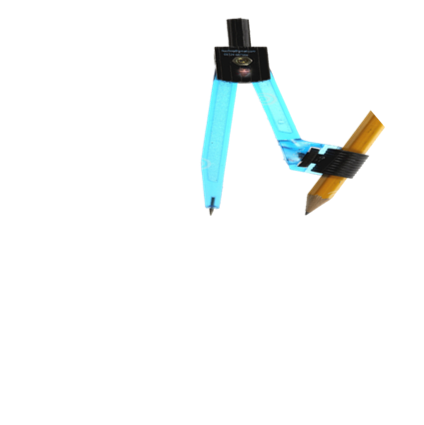 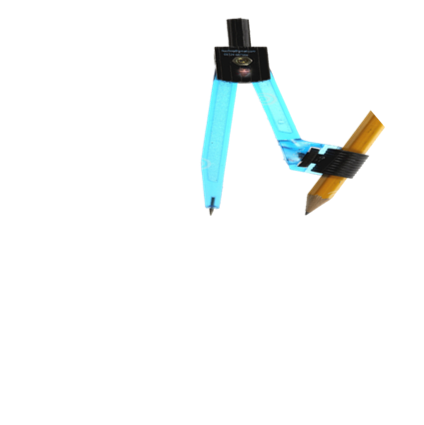 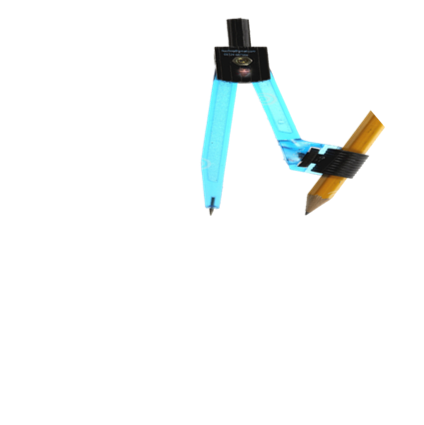 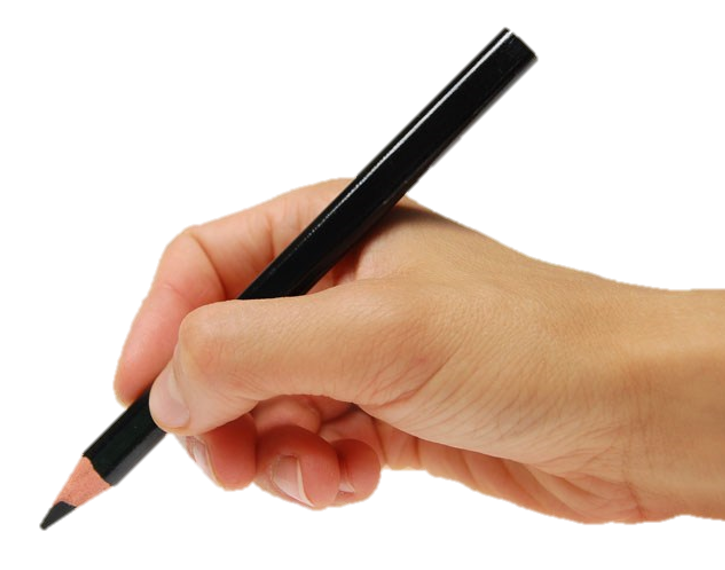 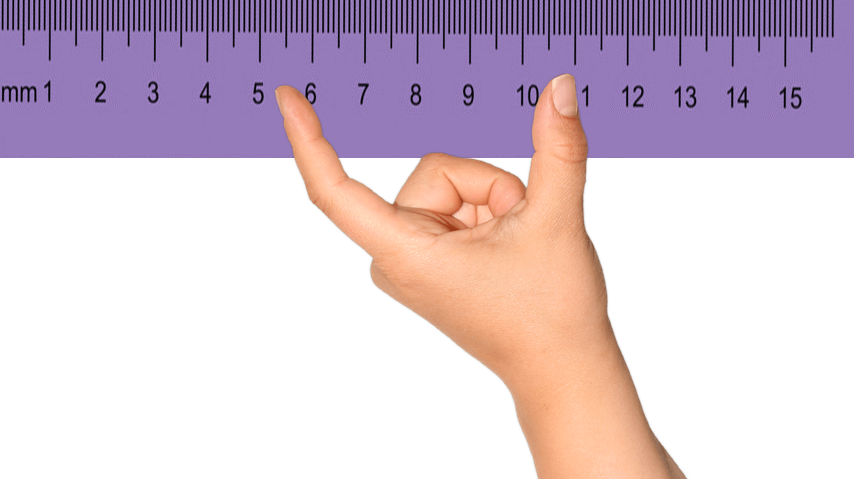 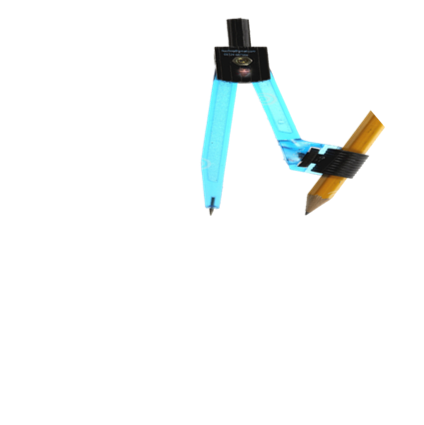 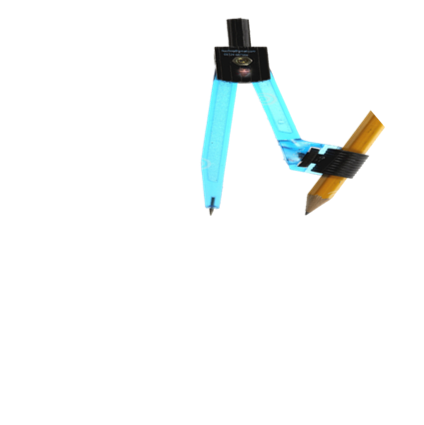 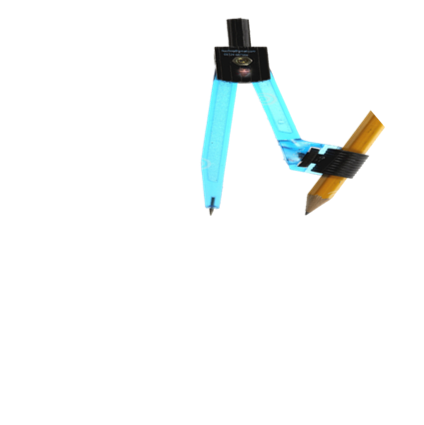 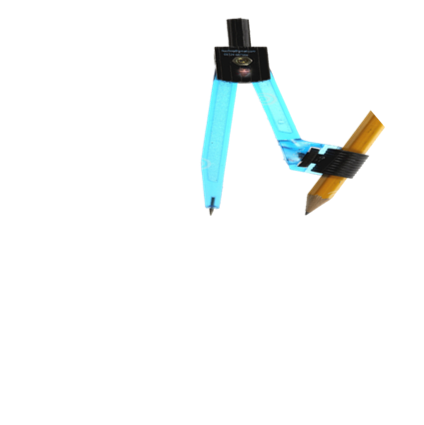 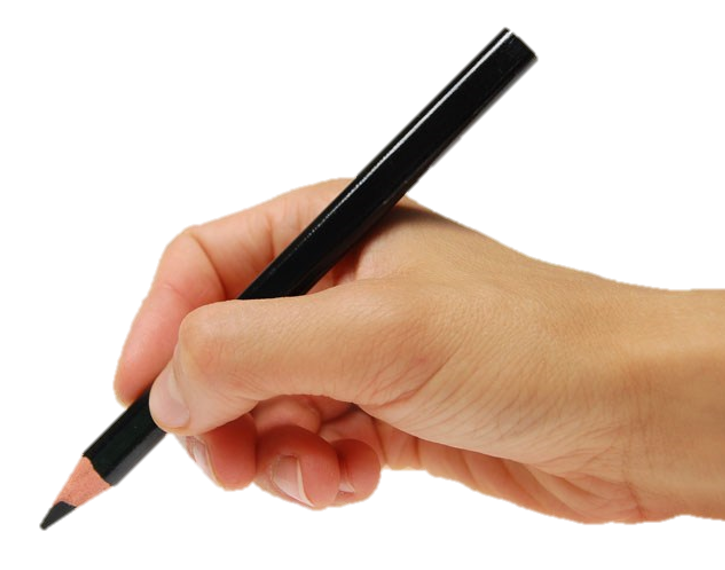 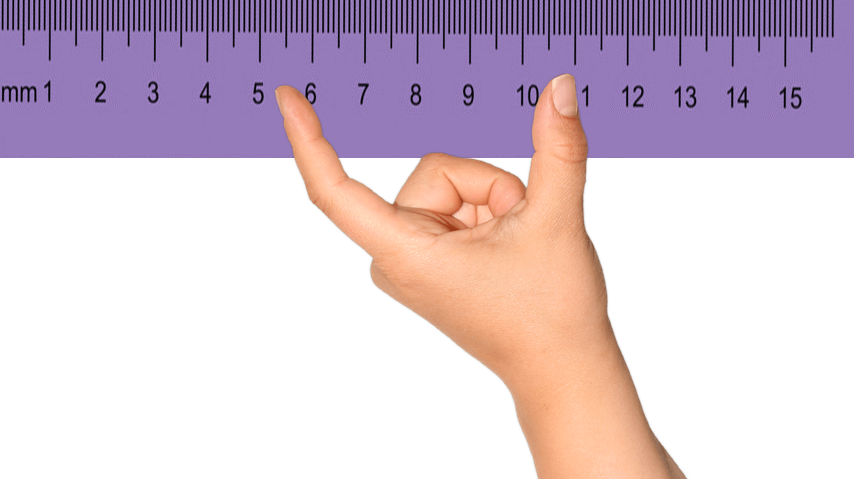 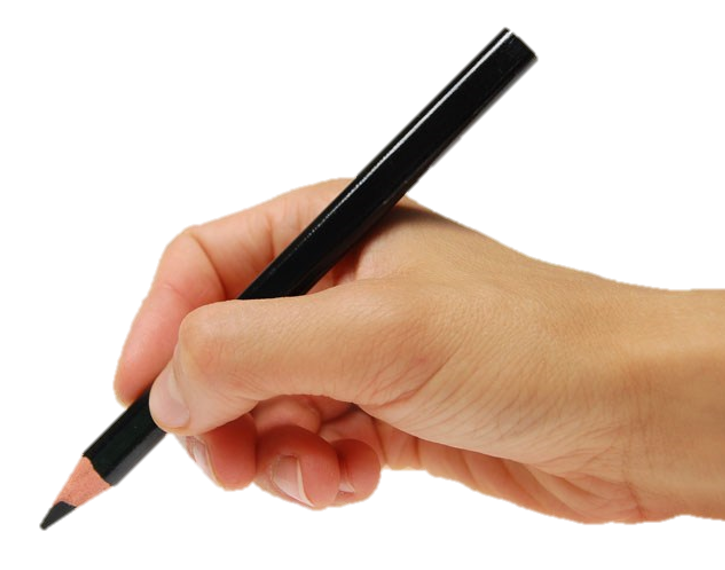 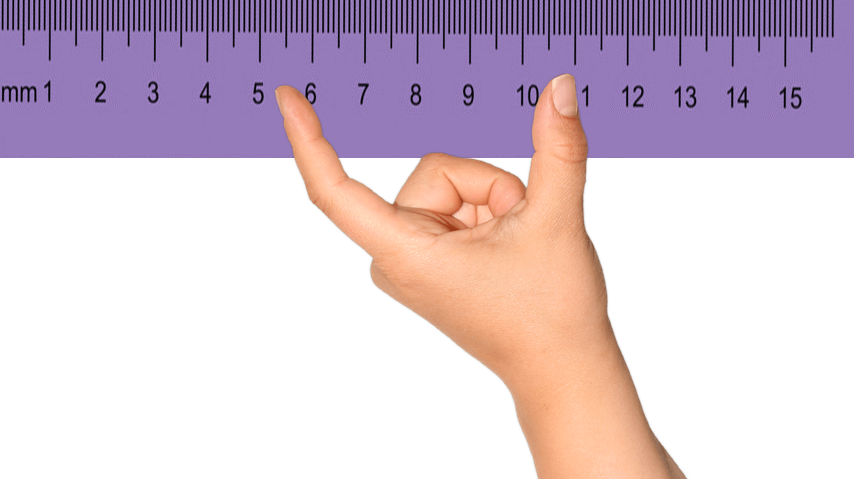 D
A
B
C
মনে করি, ABCD একটি বর্গ এর পরিবৃত্ত আঁকতে হবে ।
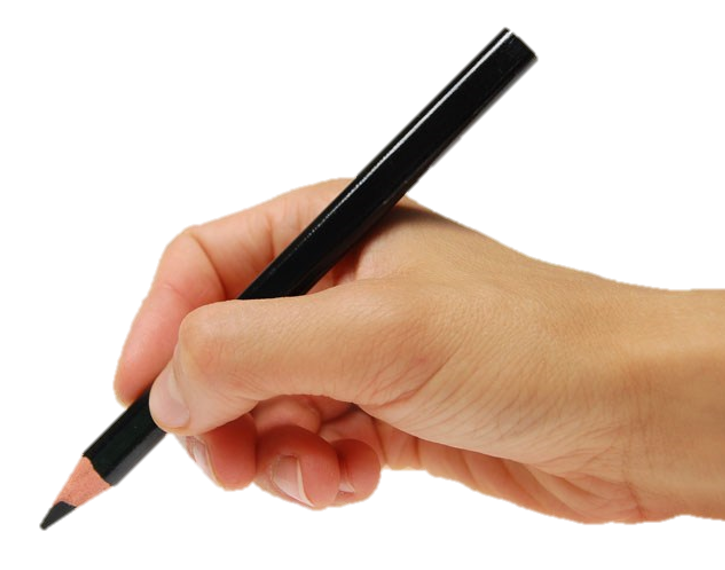 D
A
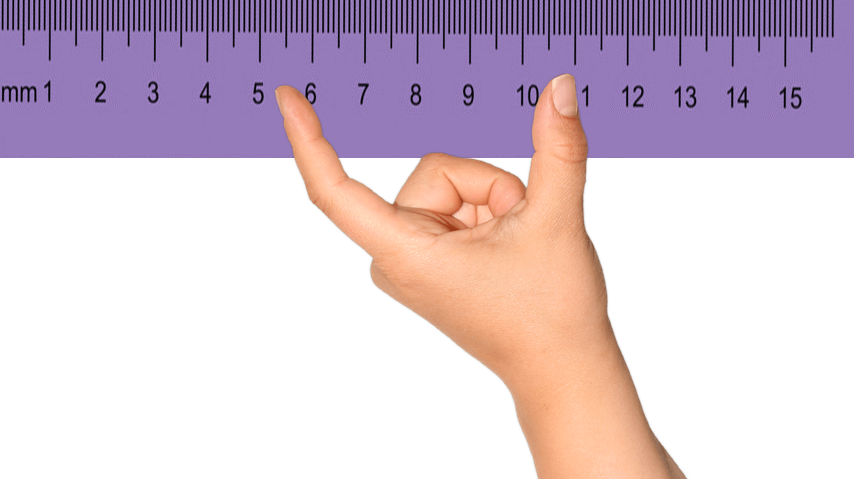 B
C
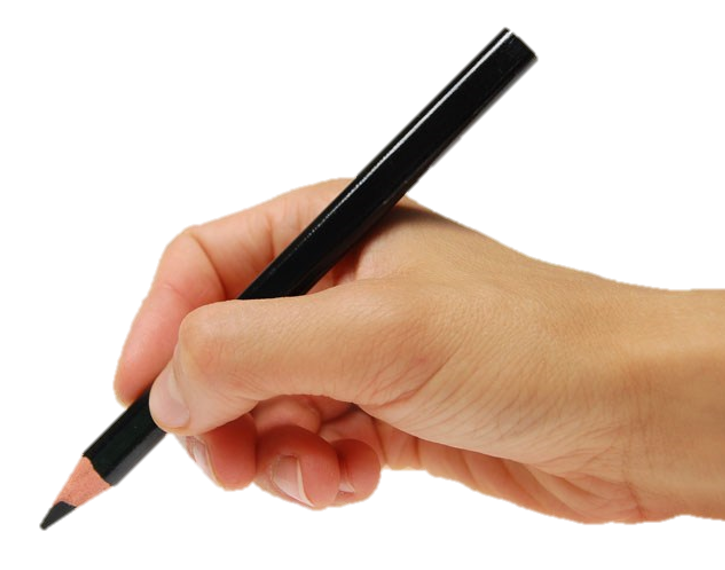 D
A
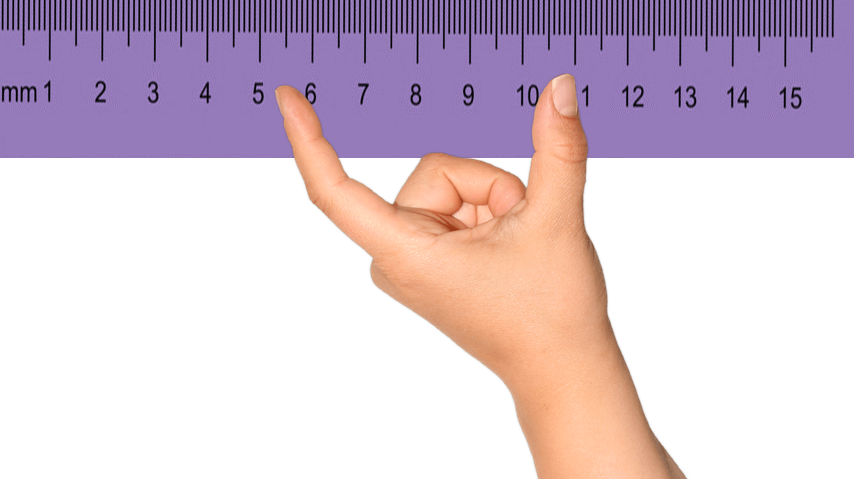 O
B
C
অংকনের বিবরণঃ- ABCD বর্গের কর্ণ AC ও  কর্ণ BD যোগ করি । কর্ণদ্বয়
                                   পরস্পর O বিন্দুতে ছেদ করে ।
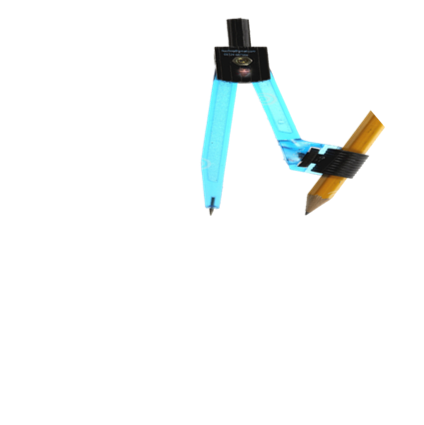 D
A
O
B
C
অংকনের বিবরণঃ-  O কে কেন্দ্র করে OA = OC = OB = OD ব্যাসার্ধ নিয়ে
                                    একটি বৃত্ত আঁকি।
D
A
O
অংকনের বিবরণঃ- ABCD বর্গের কর্ণ AC ও  কর্ণ BD যোগ করি । কর্ণদ্বয় পরস্পর O বিন্দুতে ছেদ করে । O কে কেন্দ্র করে OA = OC = OB = OD ব্যাসার্ধ নিয়ে একটি বৃত্ত আঁকি ।  তাহলে অংকিত বৃত্তই ABCD বর্গের পরিবৃত্ত ।
B
C
আল্লাহ
হাফিজ